Nana Yaw YankahPrincipal Economic OfficerSustainable Development Finance Specialists Lead – Ghana INFF
INFF in Ghana
SDGs Budgeting
Agenda
Methodology 

Achievements
Conclusion
Ministry of Finance
INFF in Ghana
National Oversight Committee
Sub-National Ownership
Sub-National Rapid Assessment
Gaps in Financing
Development Finance Assessment
INFF Building Blocks
Innovations in financing
Integrated National Financing Framework
Sustainable Financing
Nationally Determined Contributions
Climate Financing
Milestones: SDG Budget and Expenditure Reports
Methodology
Allocation of resources to  various Policies and SDG  Targets
Analysis and Ranking  of Goals by allocation  and Funding
Alignment of SDG Targets  to The Policy segment of  the Chart of Accounts
Extraction of Budget Data  across all levels of Government  by Chart of Accounts
Allocation and  Expenditure report by  Goals and Fund sources
Prioritization of SDGs
Mobilization of resources
Improved tracking and reporting
Allocations and Expenditures 2022
Goal 1; 1.1; 1.2; 1.3; 1.4; 1.5; 1.a; 1.b


Consolidated Fund: 599,694,250.93
                                177,626,797.18

Consolidated other fund: 150,008,346.75
                                          77,393,938.73
Goal 3: 3.2; 3.3; 3.6; 3.7; 3.8; 3.d

Consolidated Fund: 575,058,964.51
                                  59,473,838.85

Consolidated other fund: 114,748,152.01
                                          63,381,114.06
Goal 4: 4.1; 4.2; 4.3; 4.4; 4.5; 4.6; 4.7; 4.a; 4.c

Consolidated Fund: 1,914,017,050.38
                                      520,667,509.87

Consolidated other fund: 1,132,121,541.68
                                         1,399,687,716.99
Achievements
Reporting on Budget vrs Actuals


Strong focus on government spending in priority areas  especially on Education, Climate Change and Gender
Update of CoA to include Gender & Child and Climate  related codes
Update of SDGs Manual to track allocations and  expenditures on Gender and Climate
Access Full Report Here:
https://sdg.mof-bism.com
Contact us: BTAS@mofep.gov.gh
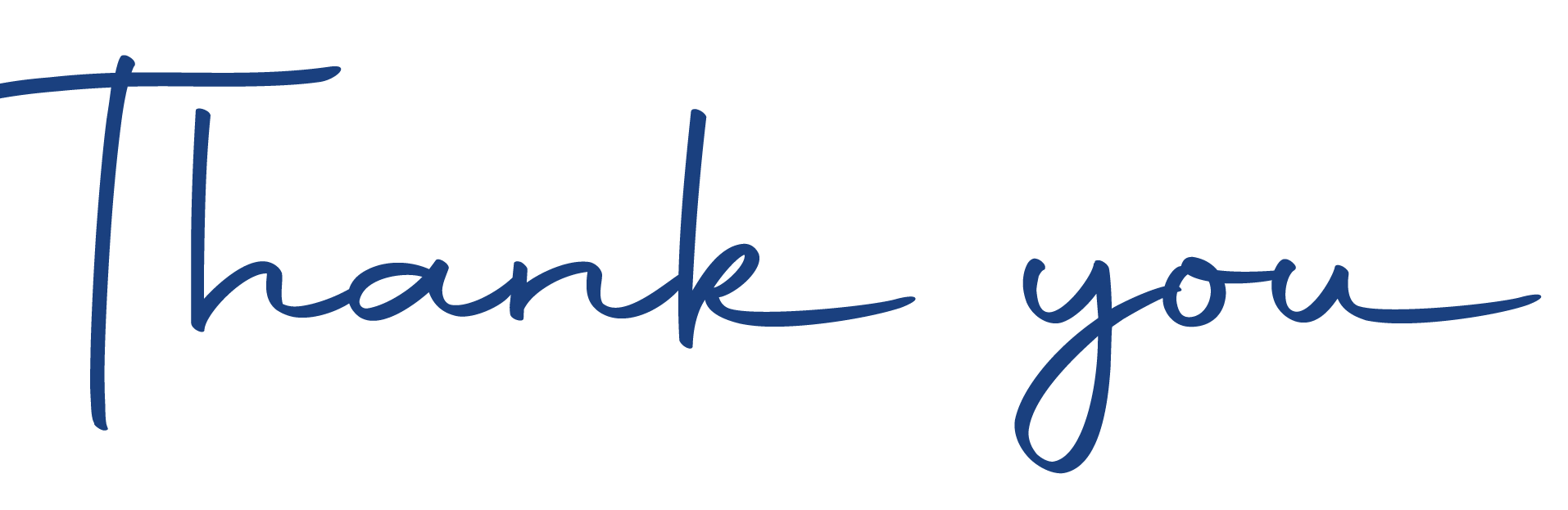